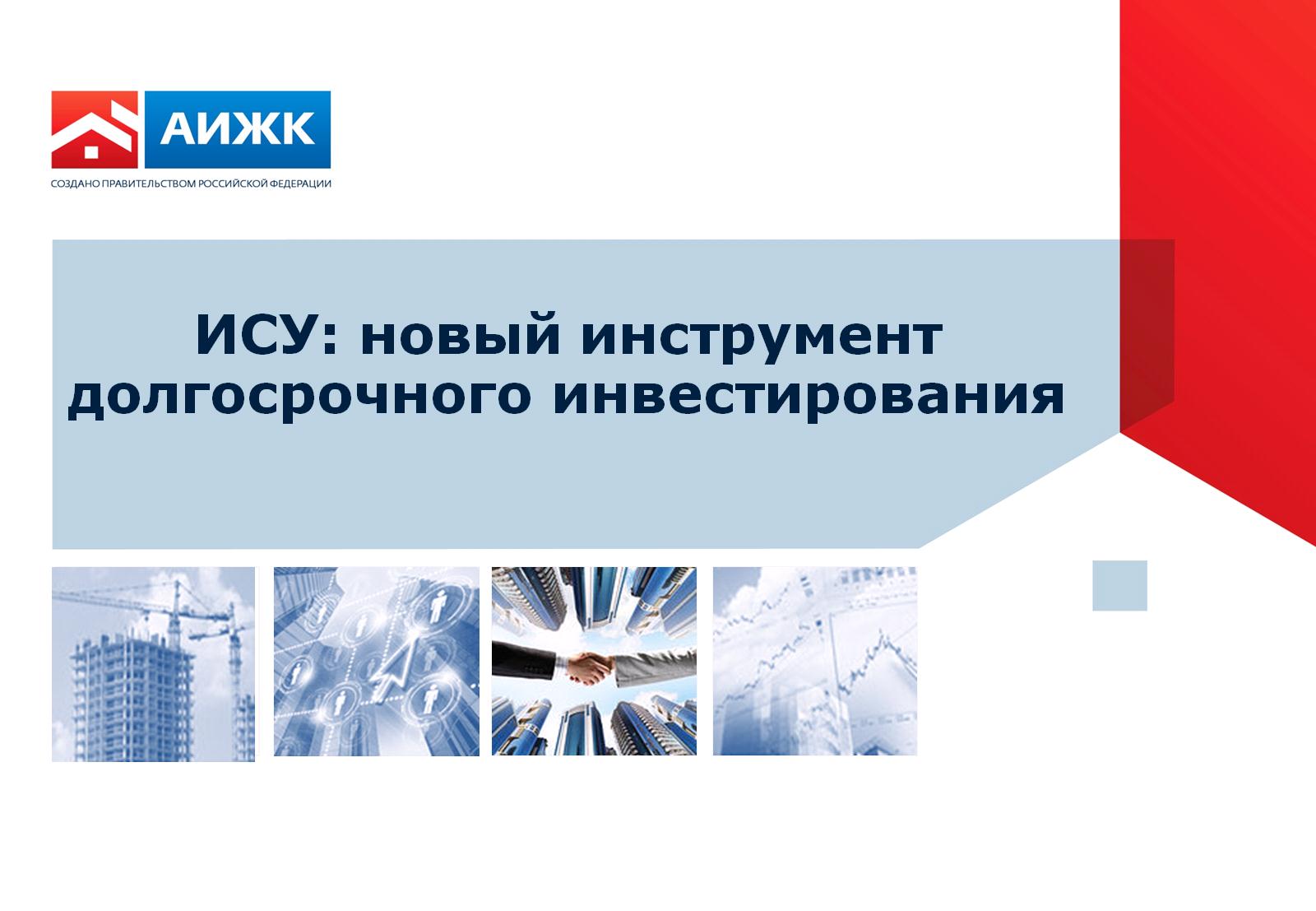 ИСУ: новый инструмент долгосрочного инвестирования
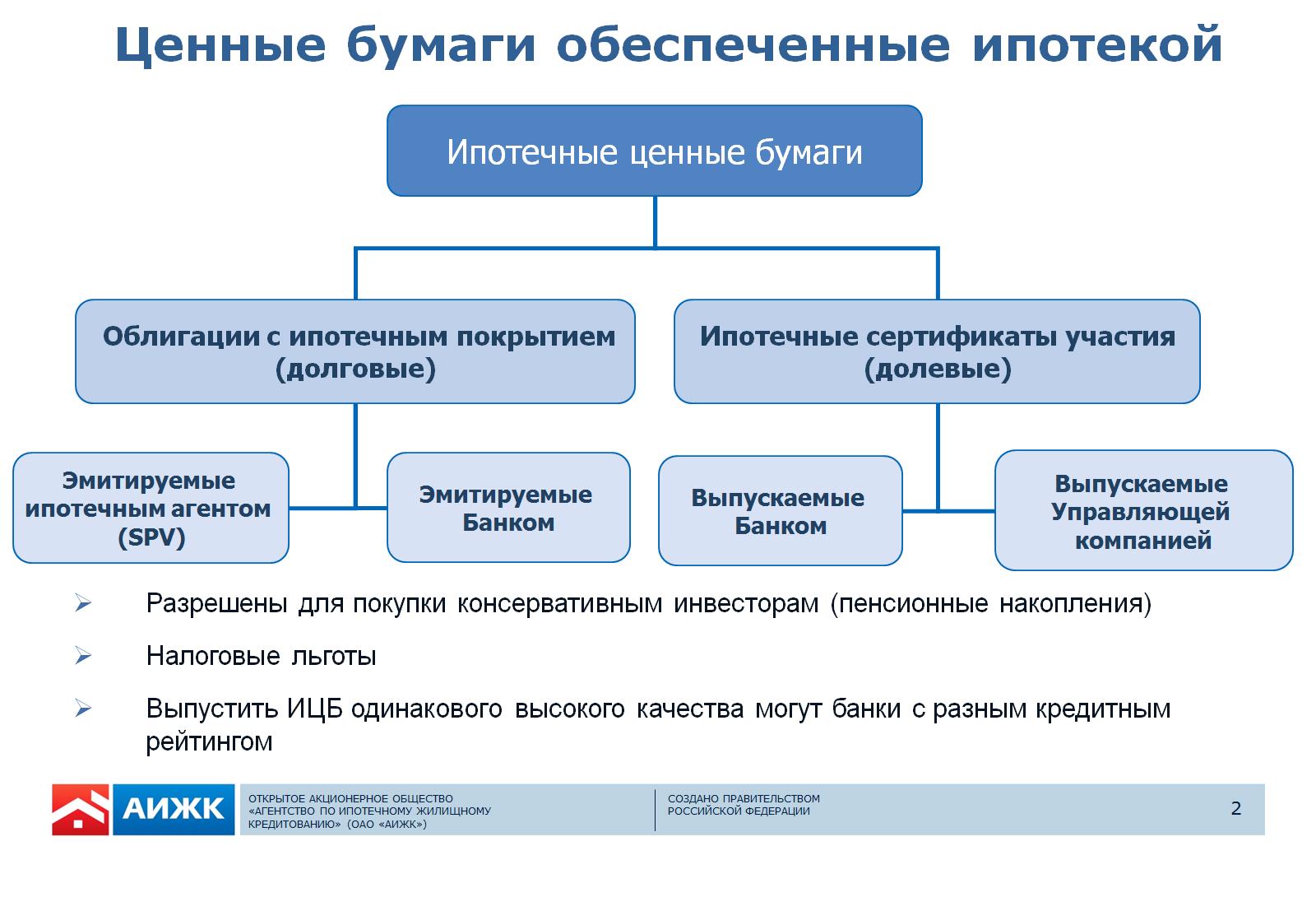 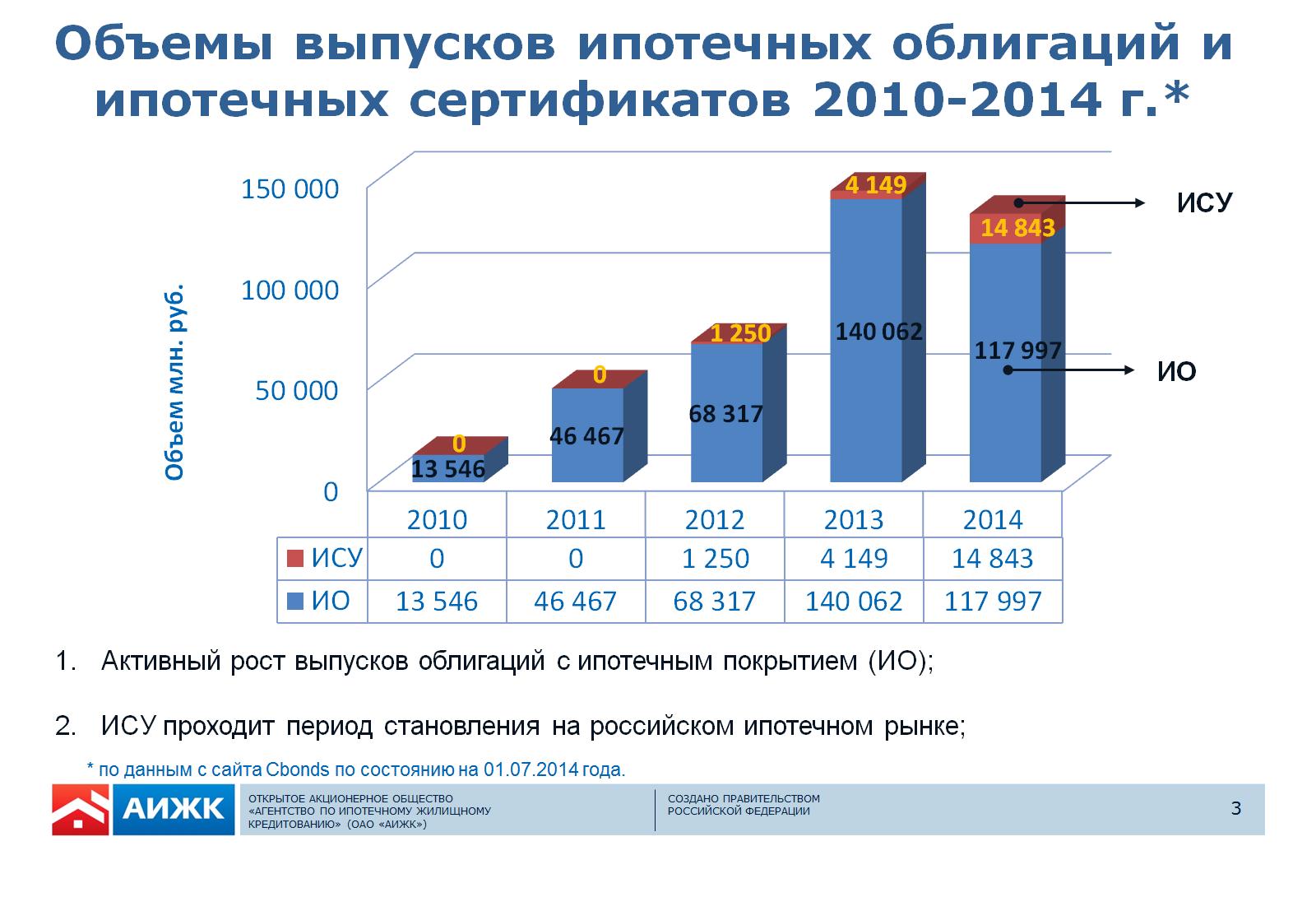 Объемы выпусков ипотечных облигаций и ипотечных сертификатов 2010-2014 г.*
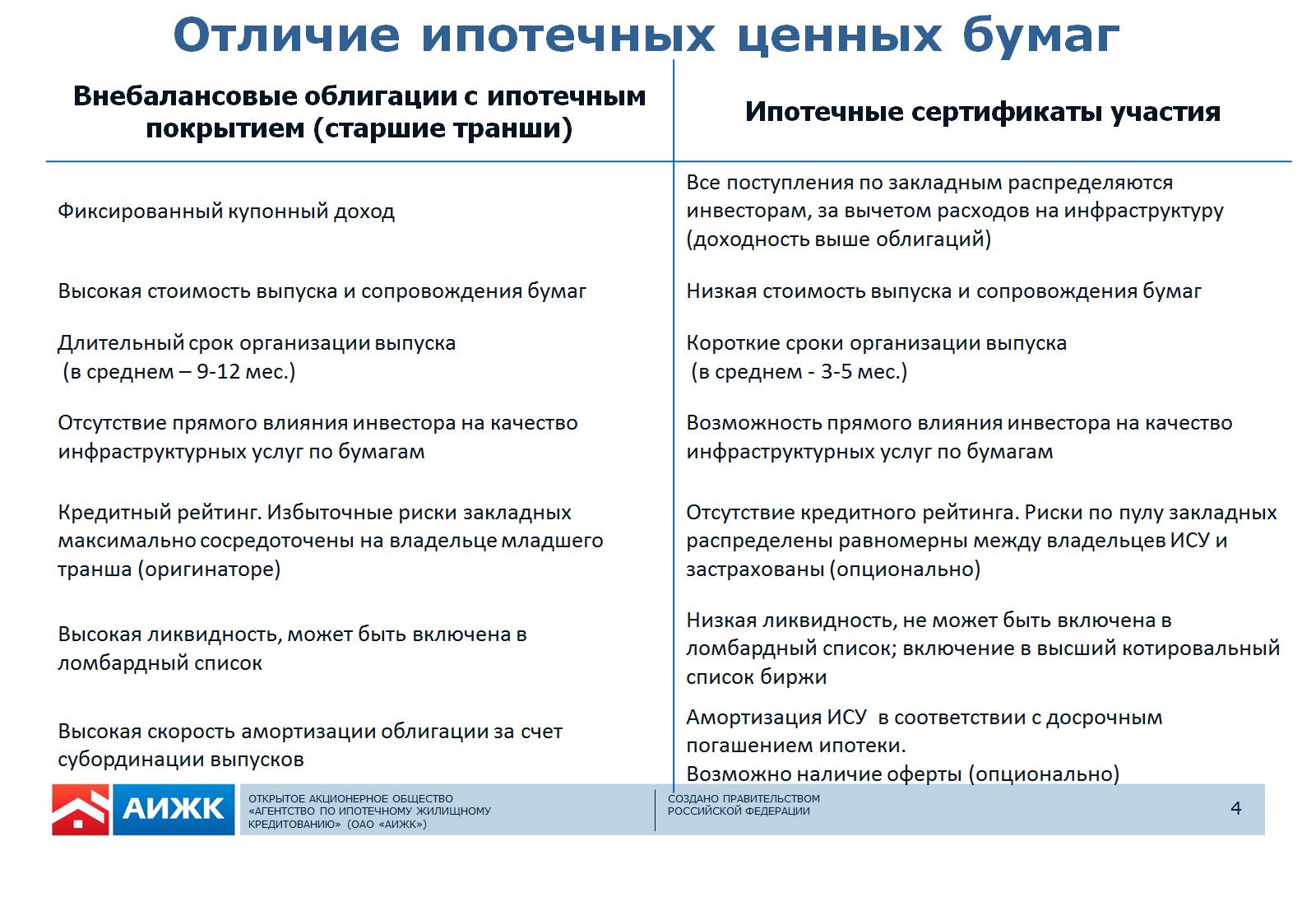 Отличие ипотечных ценных бумаг
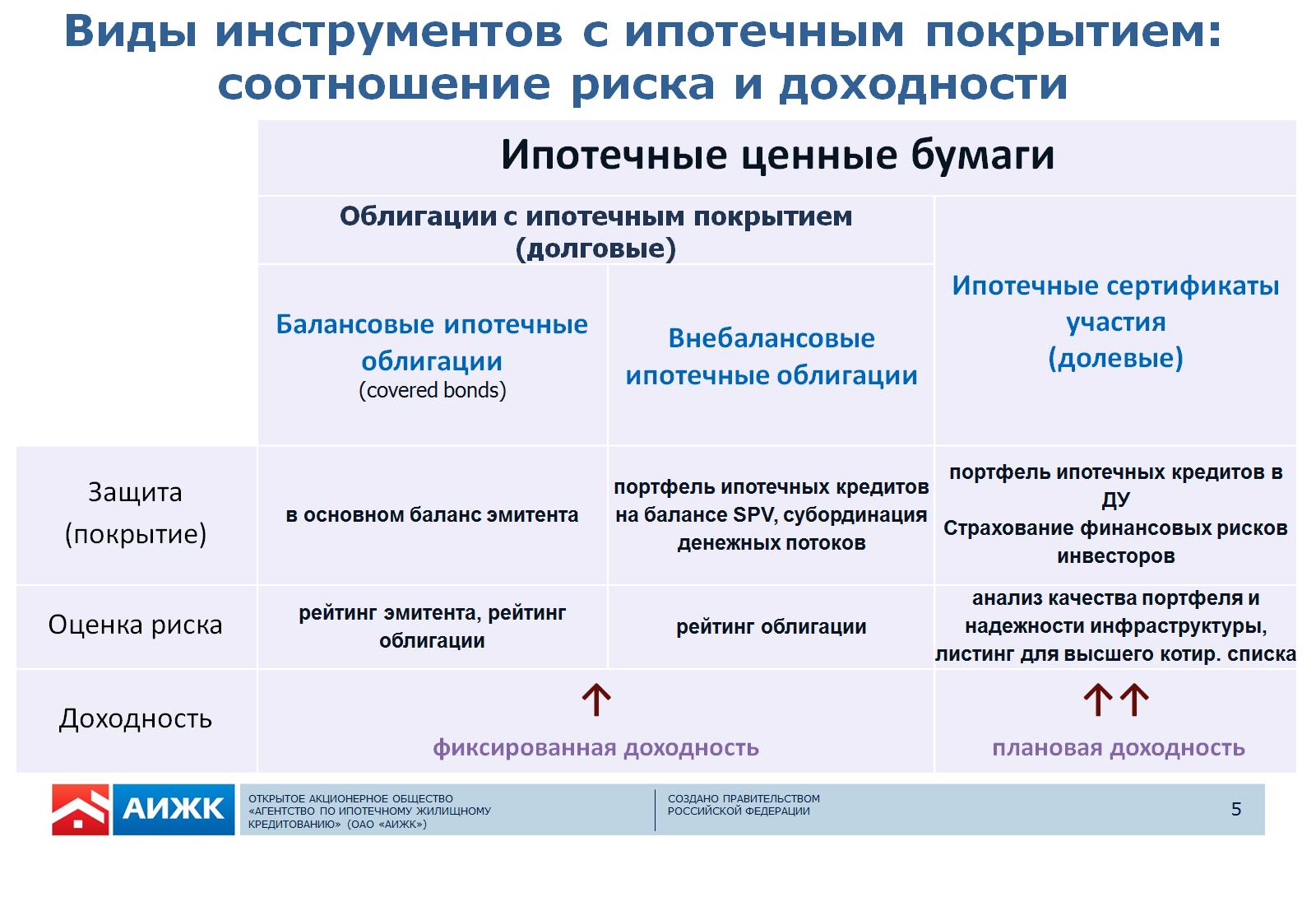 Виды инструментов с ипотечным покрытием:соотношение риска и доходности
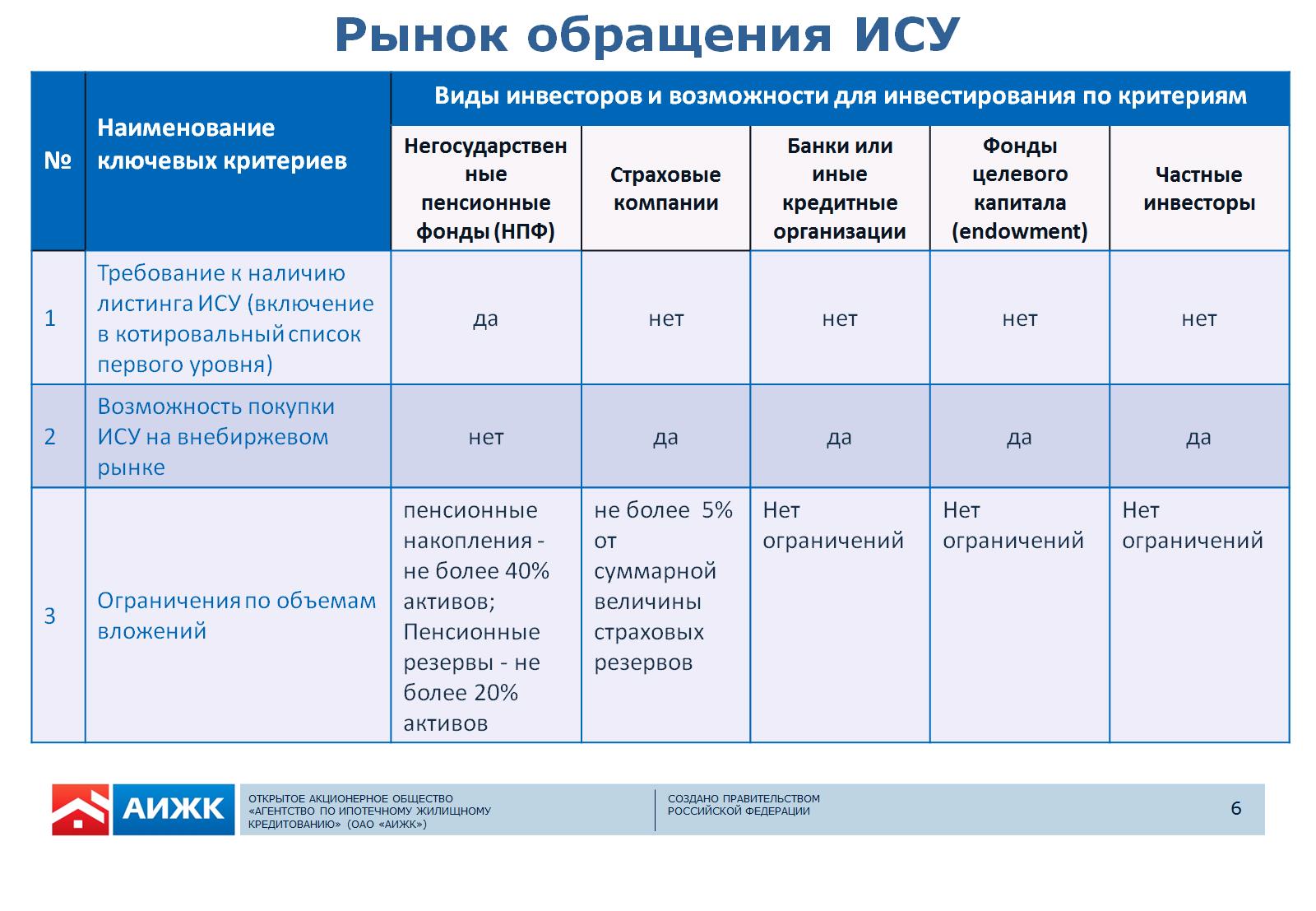 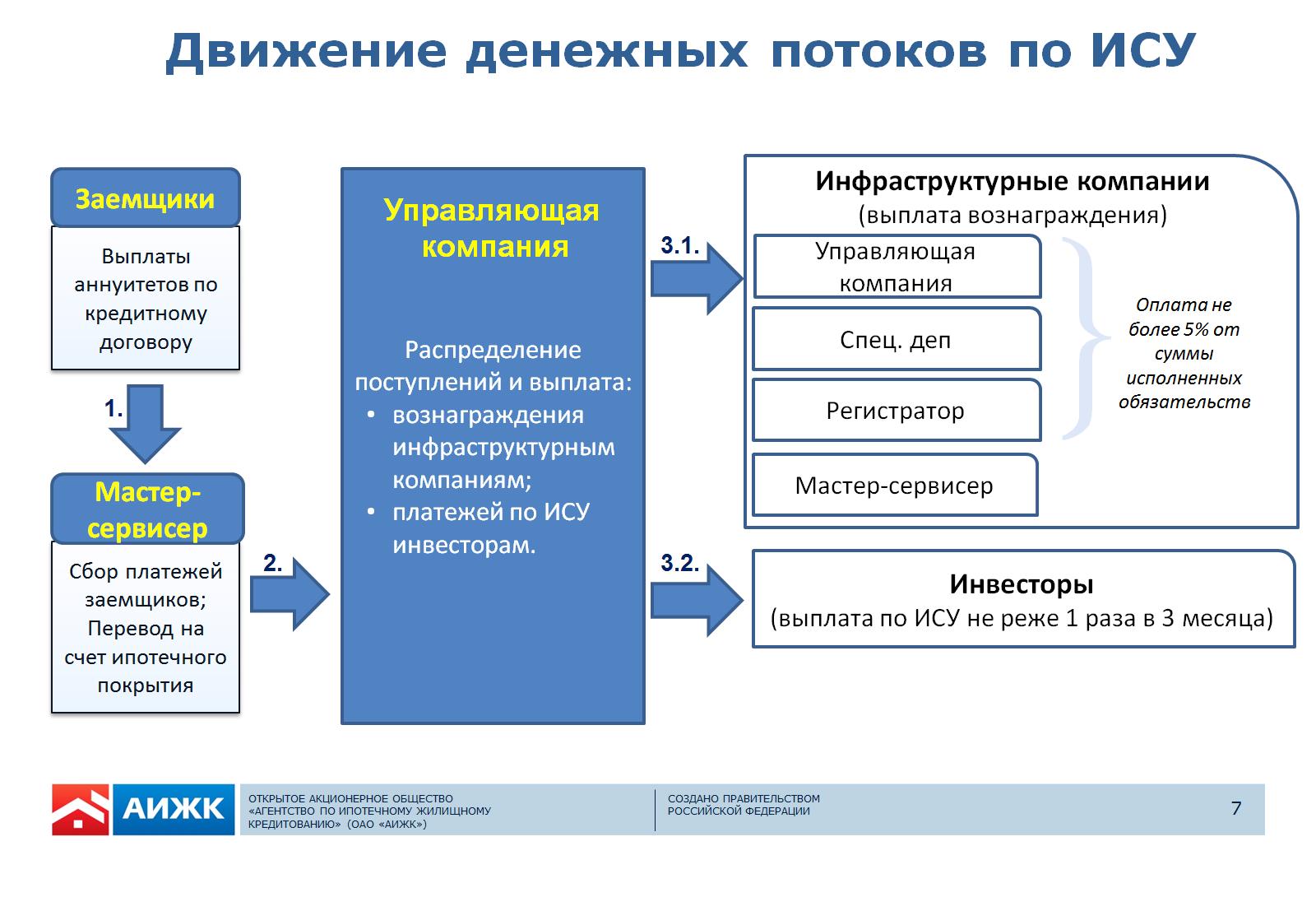 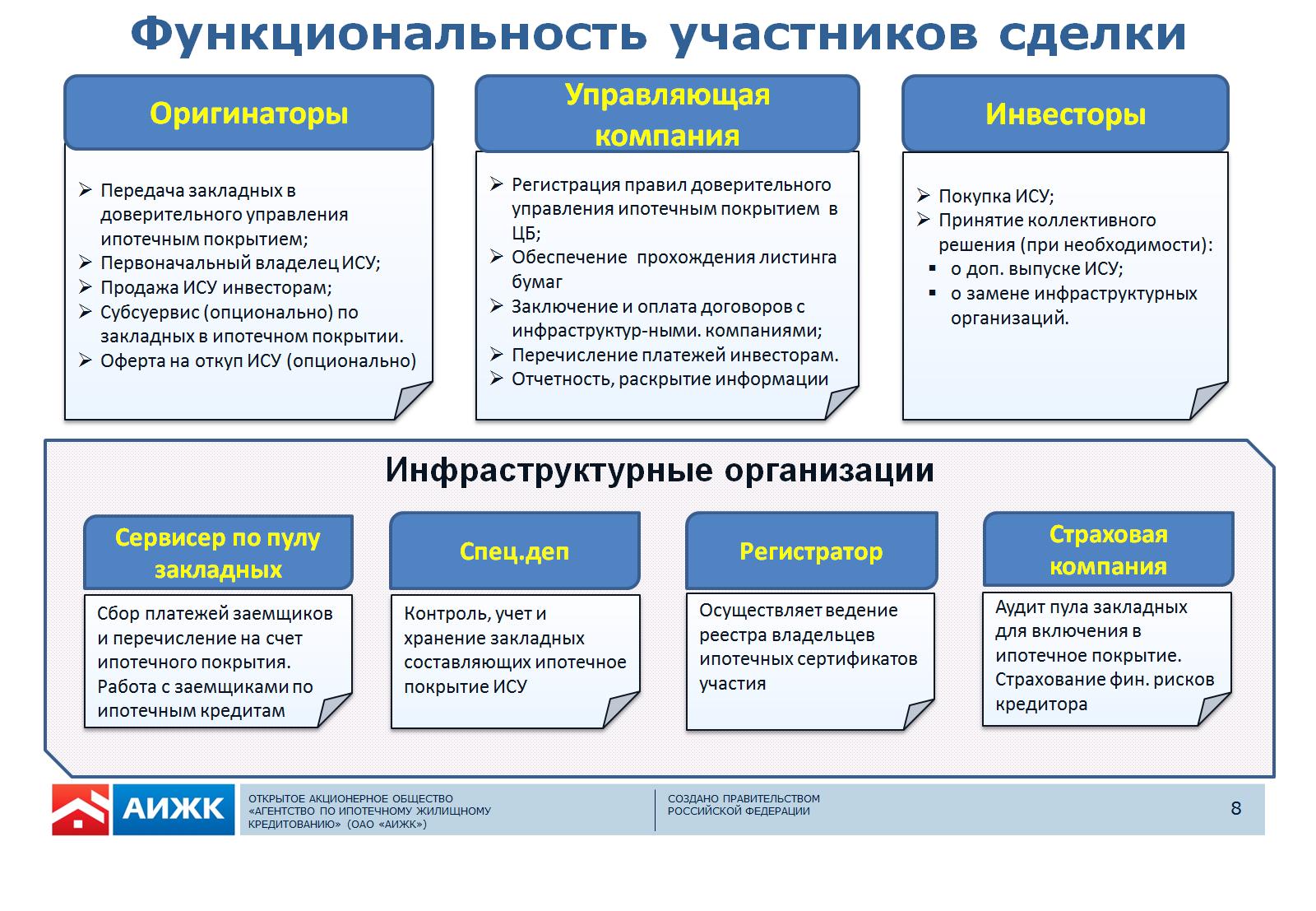 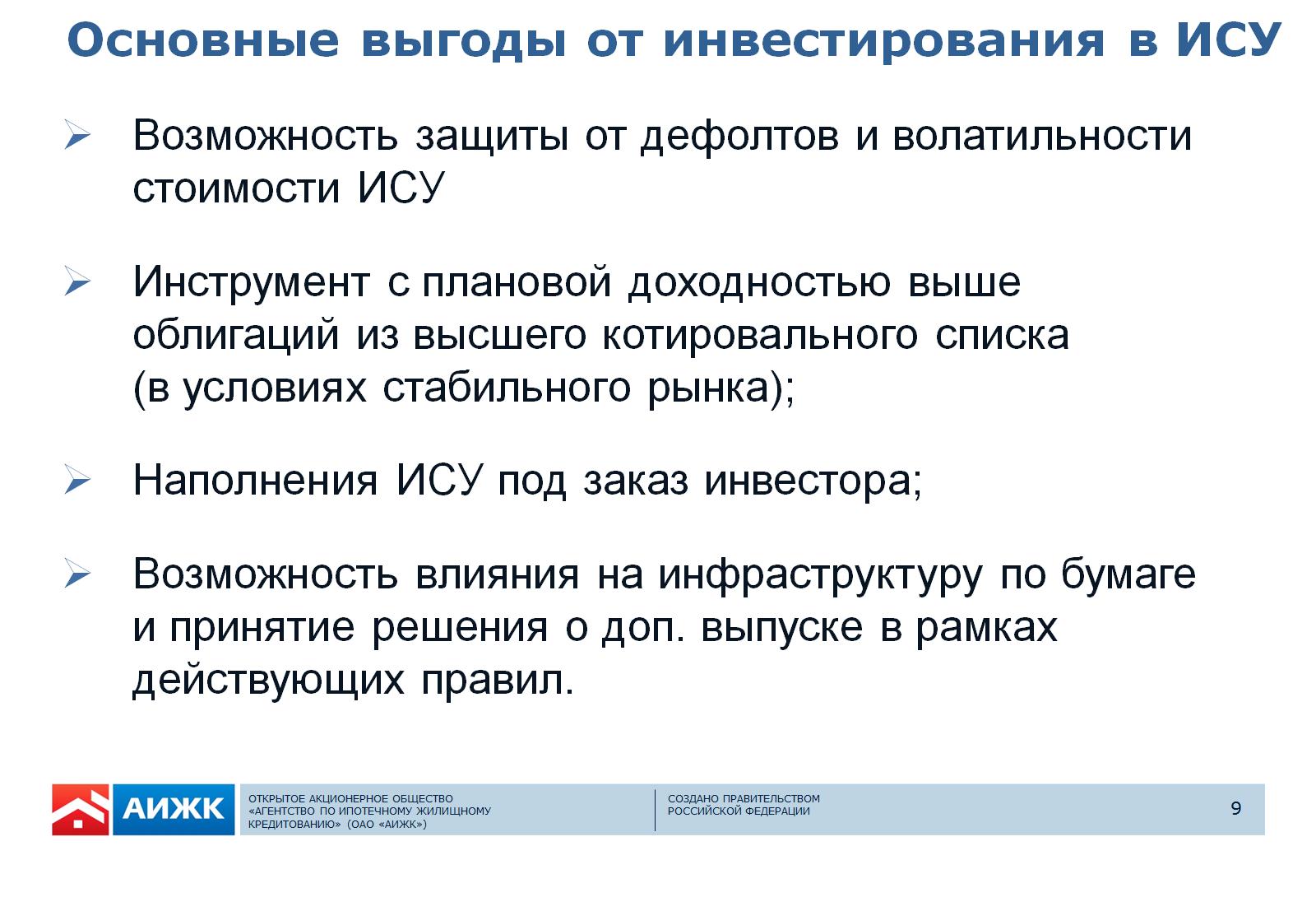 Основные выгоды от инвестирования в ИСУ
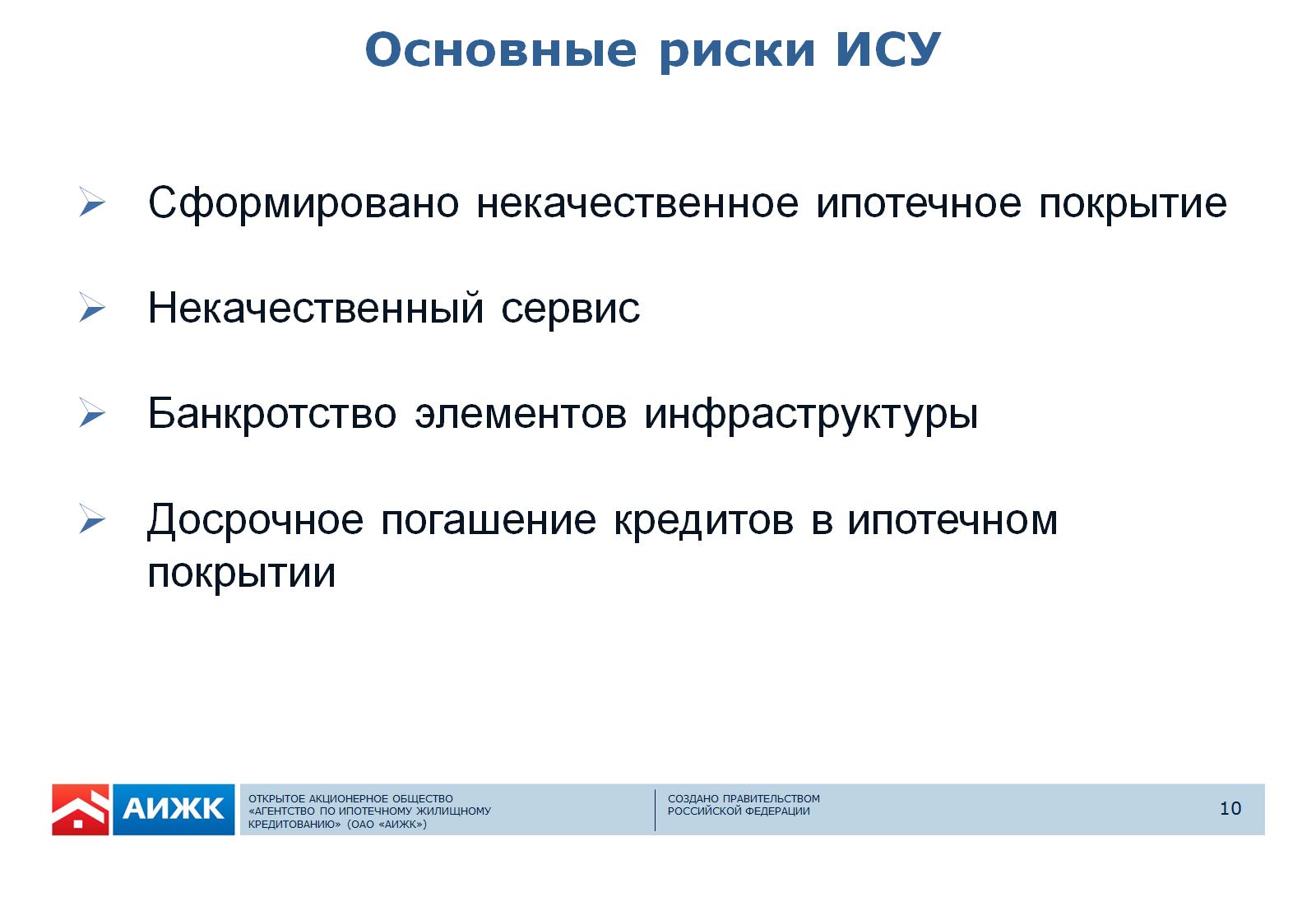 Основные риски ИСУ
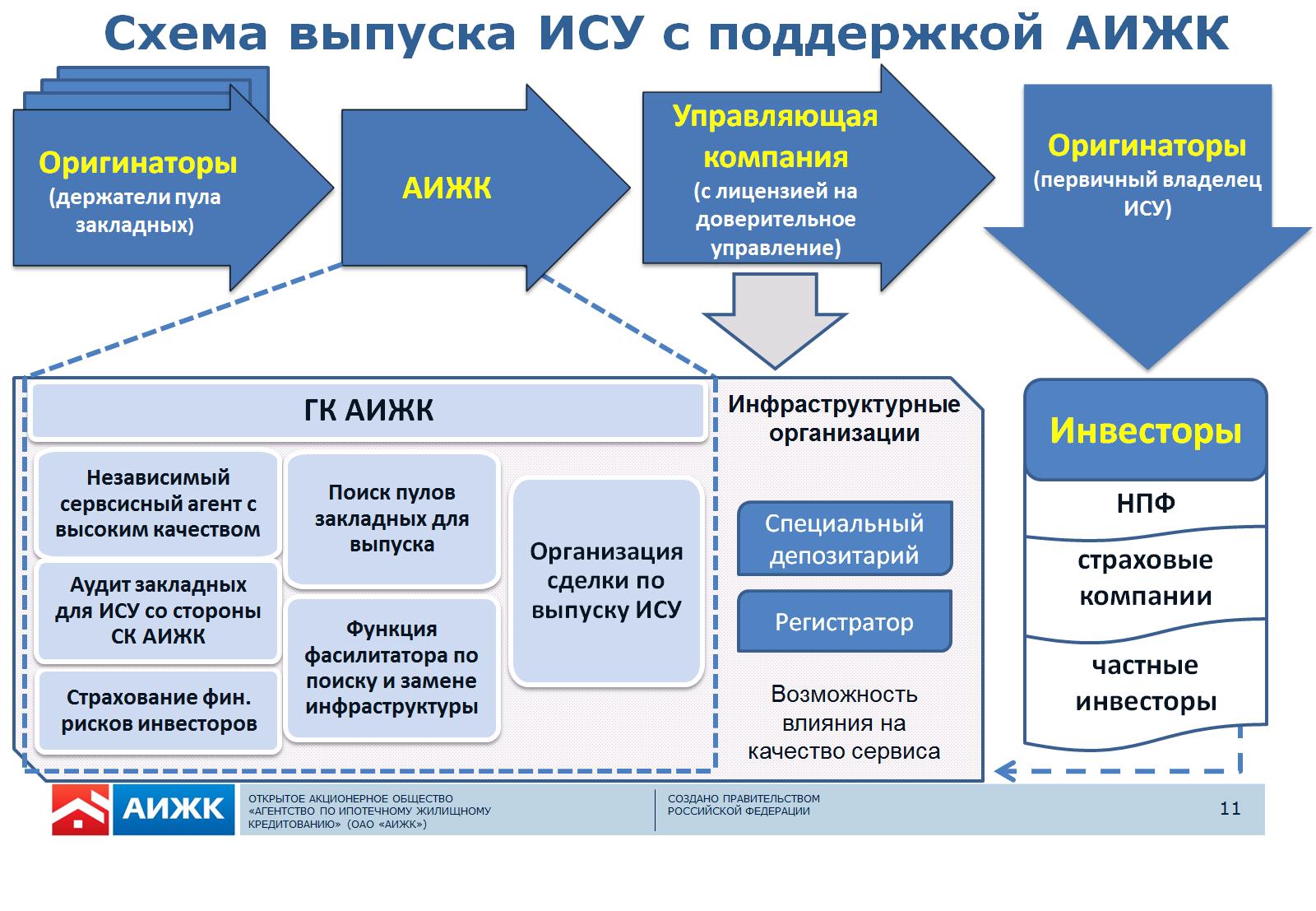 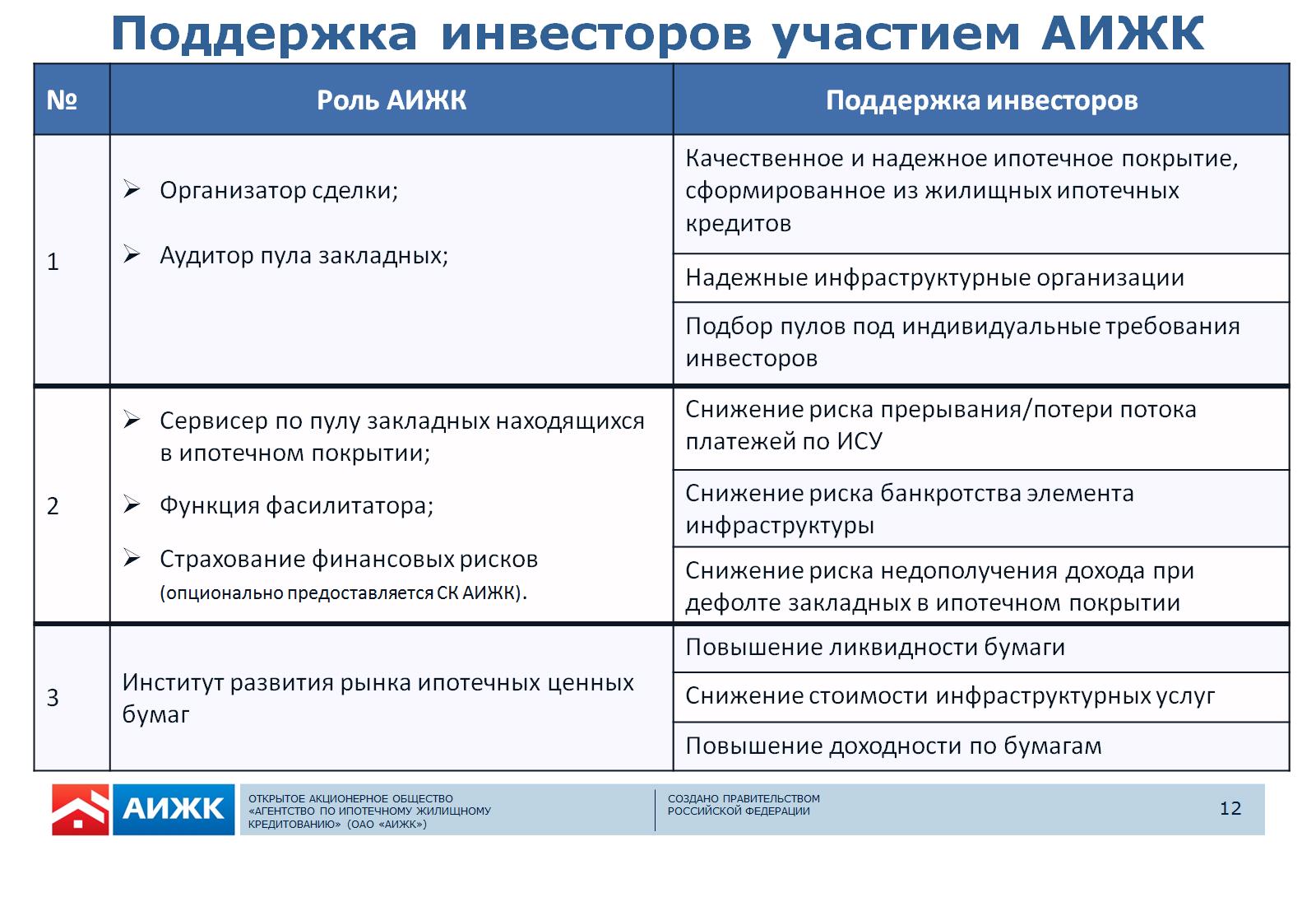 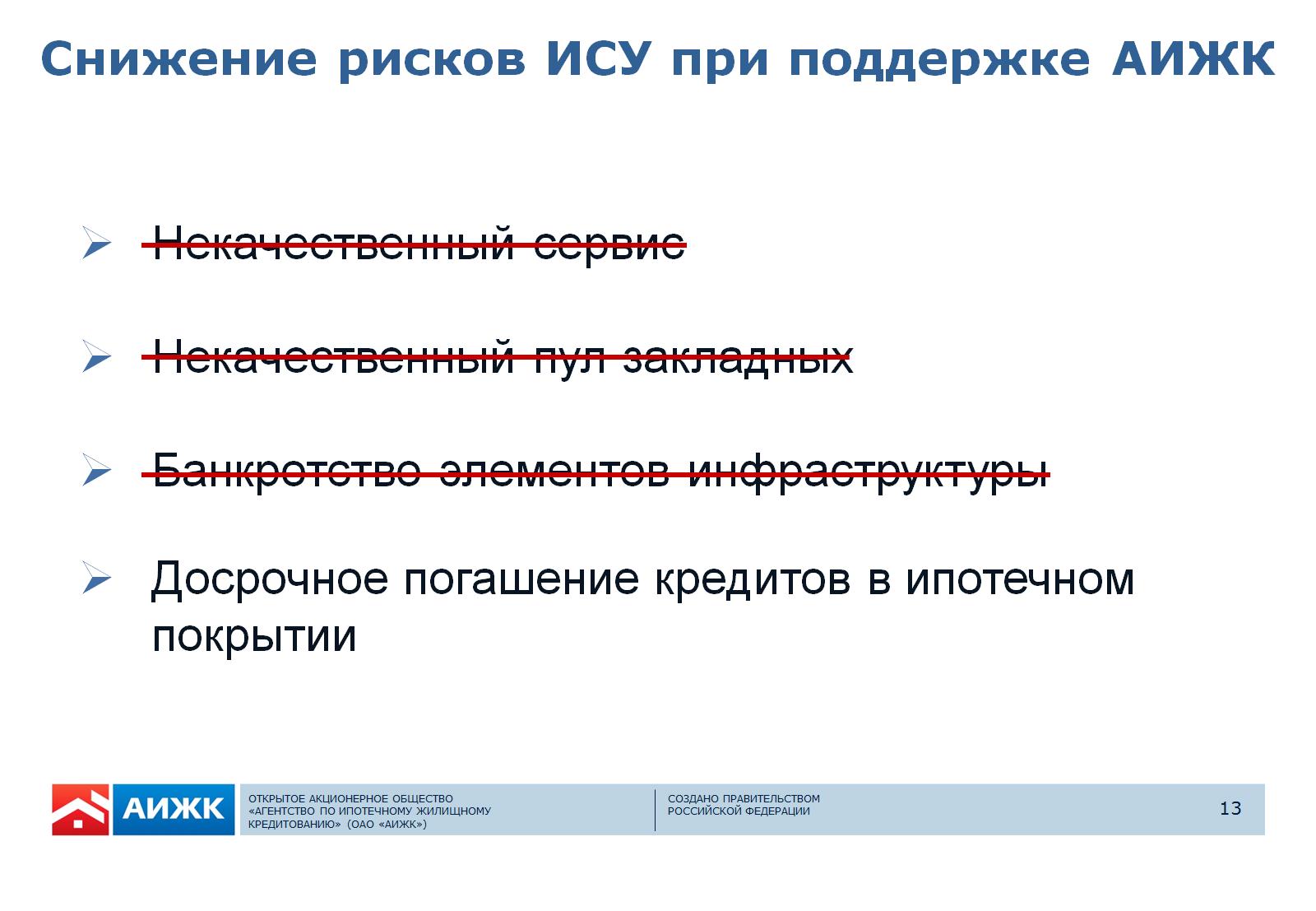 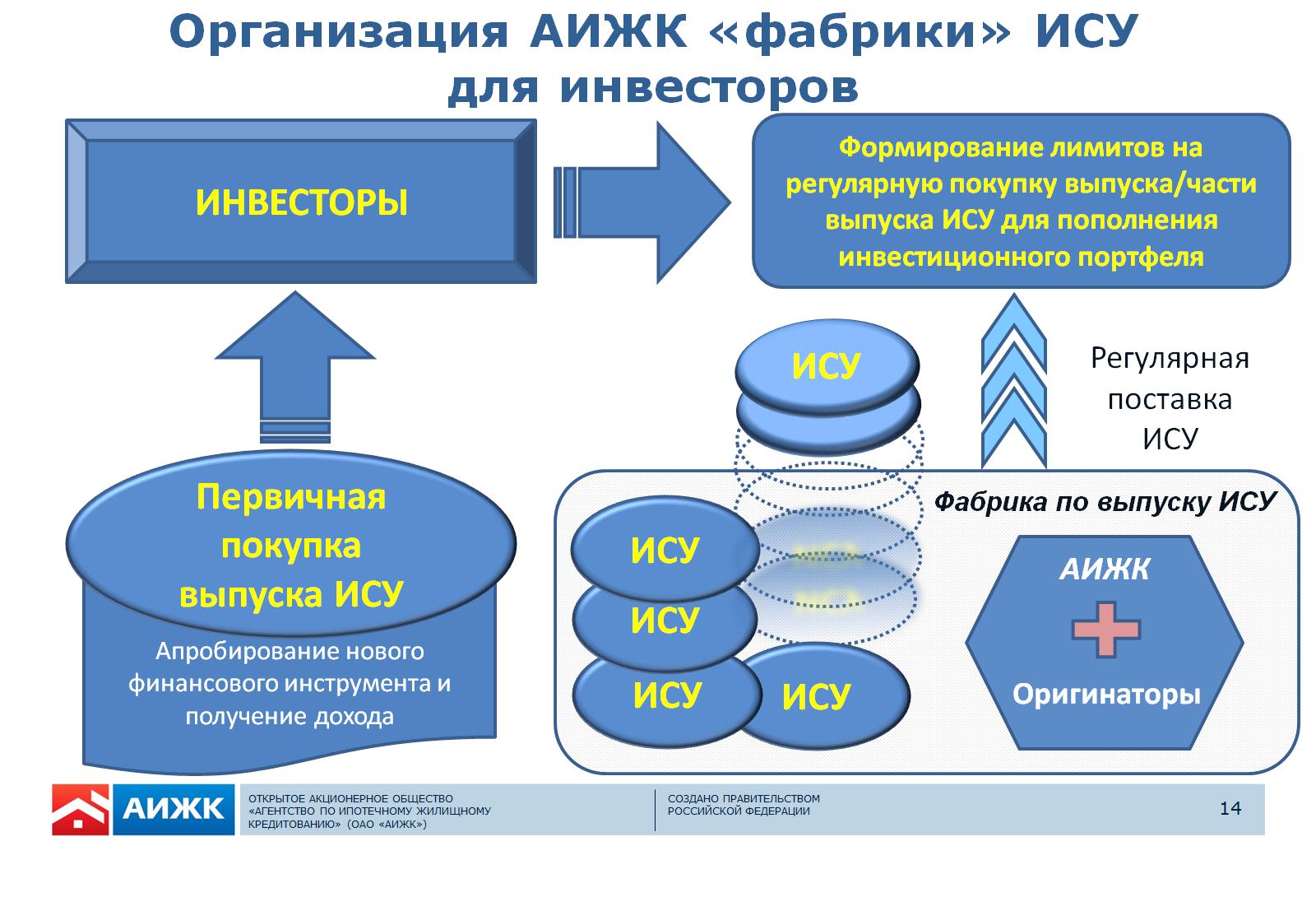 Организация АИЖК «фабрики» ИСУ для инвесторов
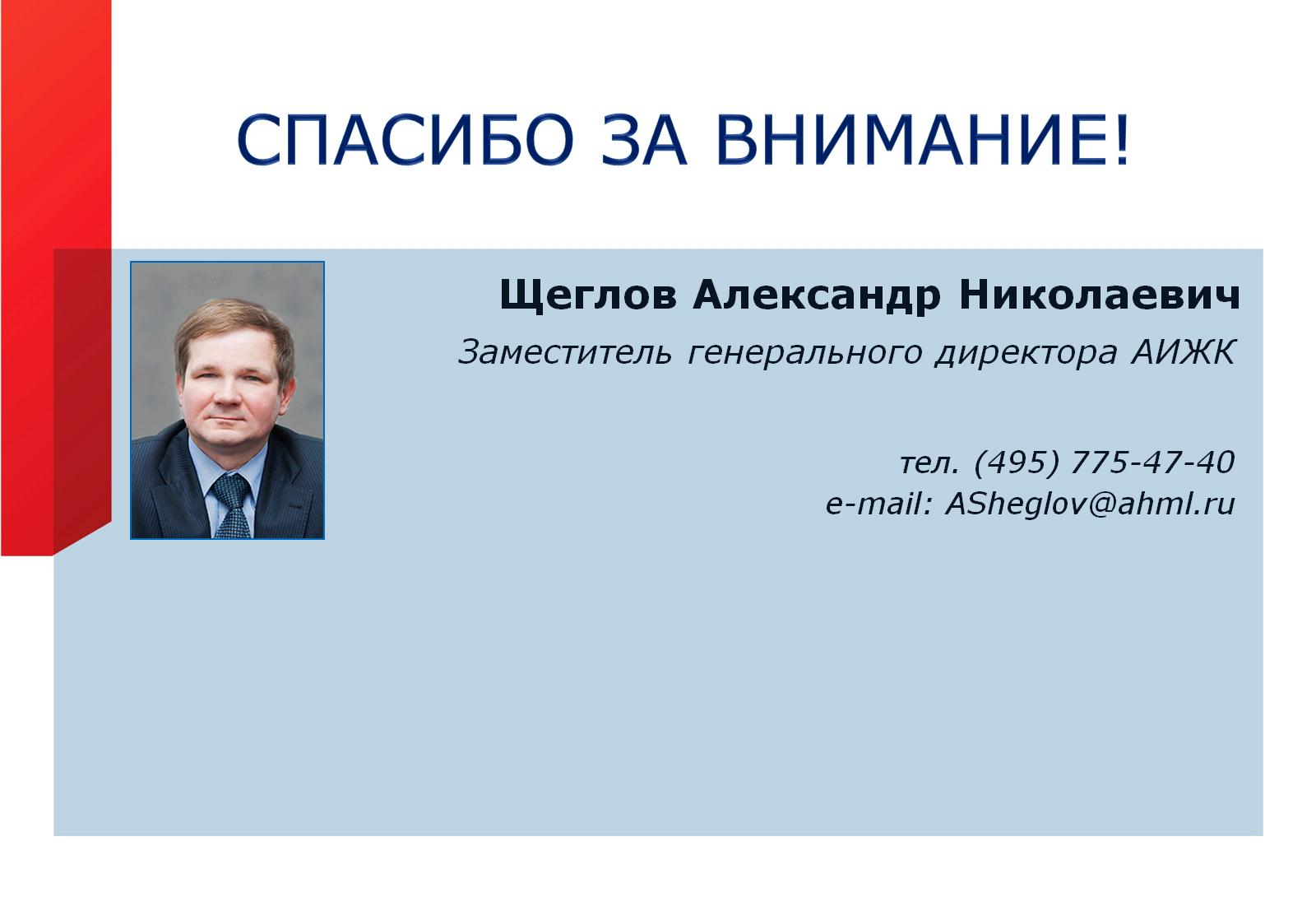